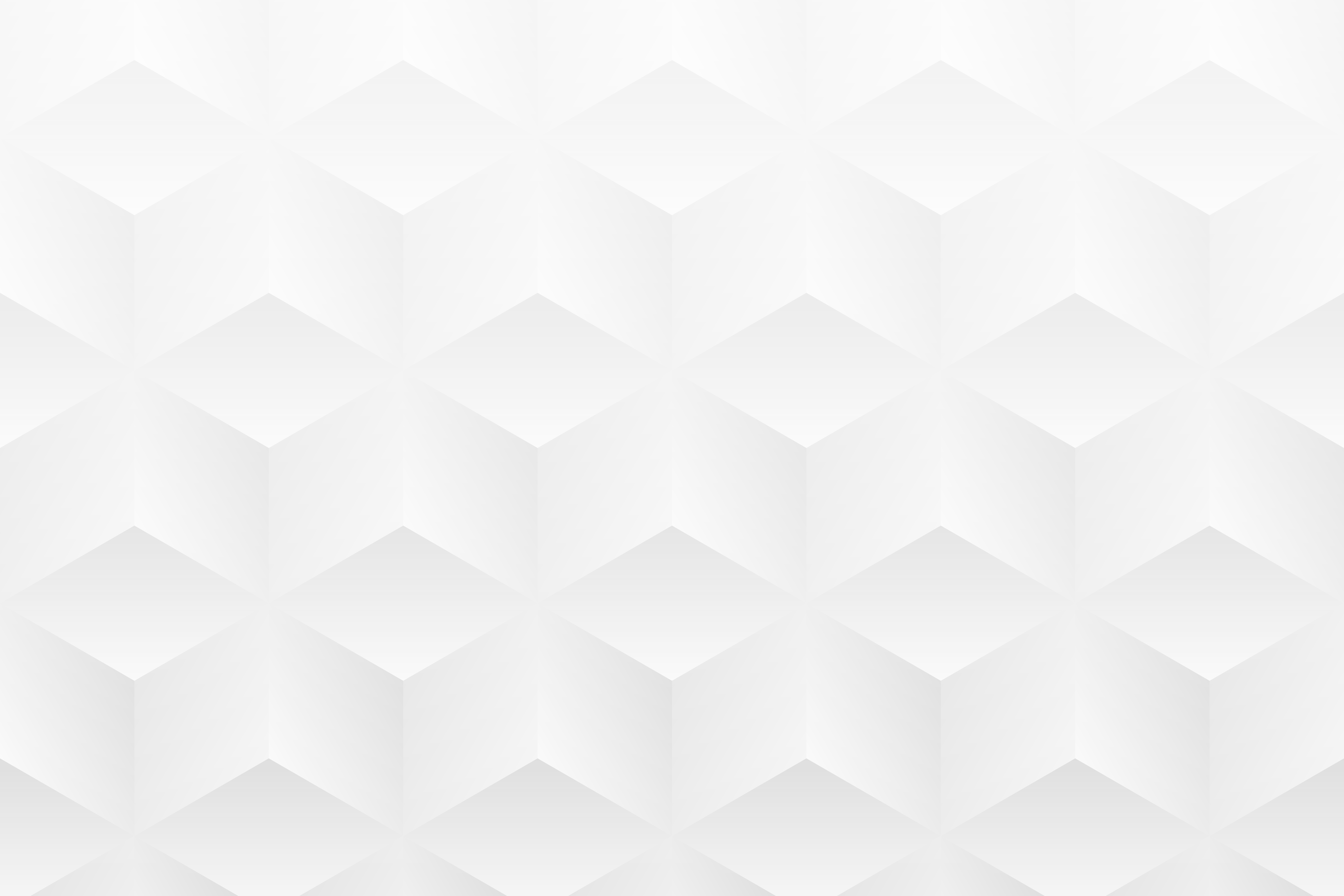 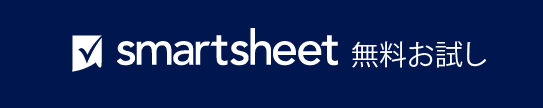 シンプルなビジネス モデル キャンバス テンプレート
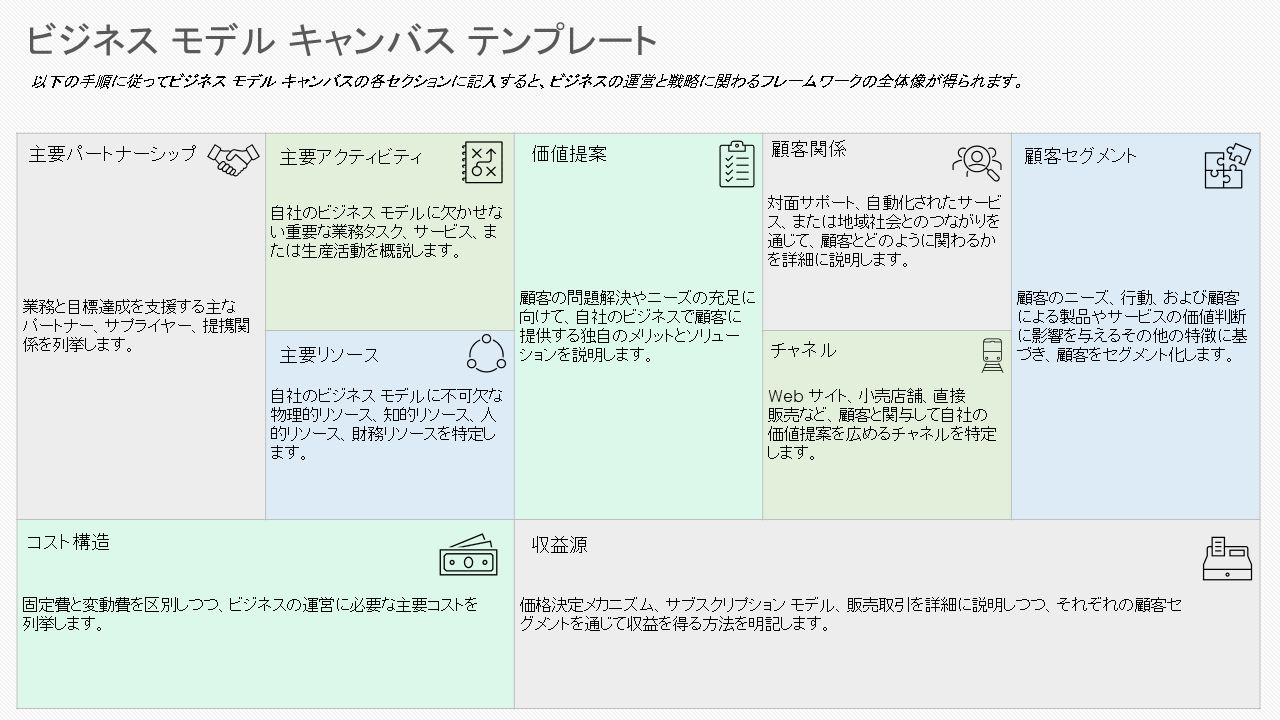 ビジネス モデル キャンバス テンプレート
以下の手順に従ってビジネス モデル キャンバスの各セクションに記入すると、ビジネスの運営と戦略に関わるフレームワークの全体像が得られます。
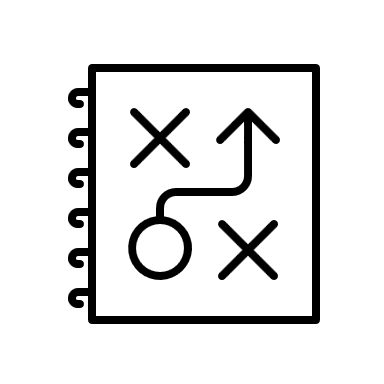 顧客関係
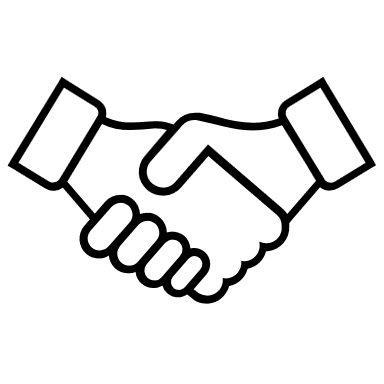 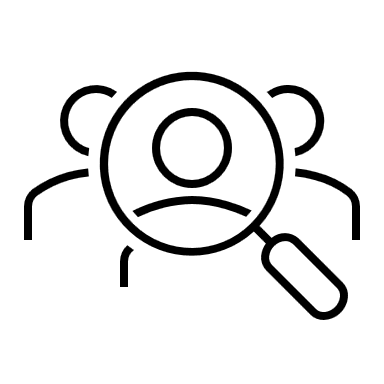 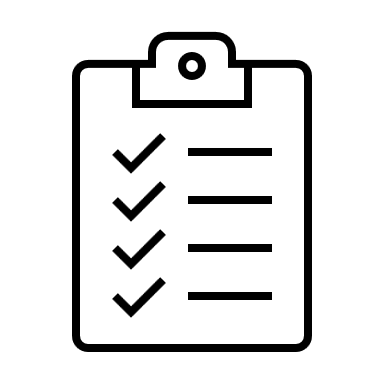 価値提案
主要パートナーシップ
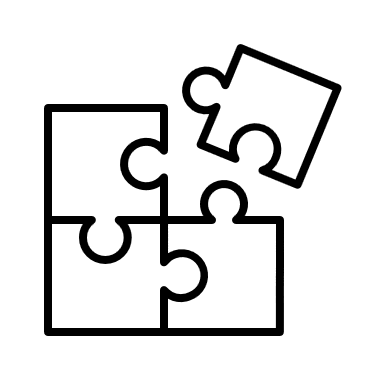 顧客セグメント
主要アクティビティ
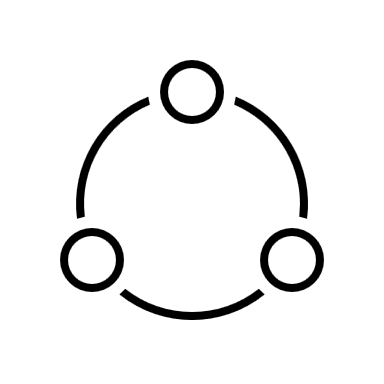 チャネル
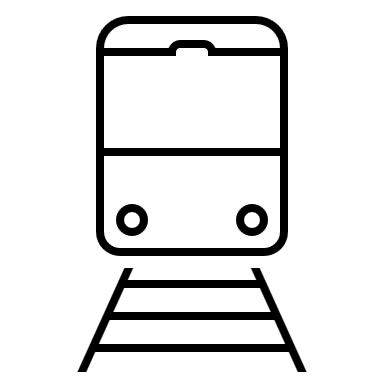 主要リソース
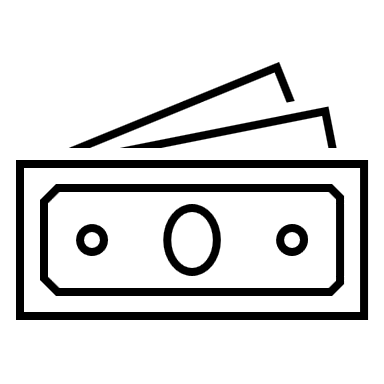 コスト構造
収益源
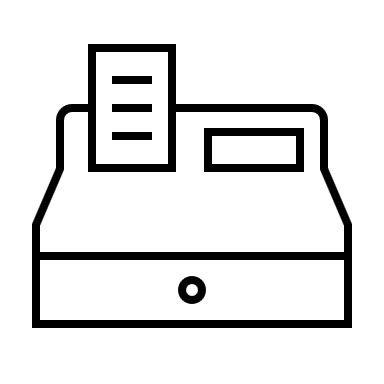